Recognition of Patient and carer Psychological Needs,
Based on Level 1 NICE Guidelines.
Delivered by Tracey Clipsham-Hughes MBACP (Snr Accred) &
Dates for 2025 : Wednesday 26th March 2025 and Wednesday 10th September 2025 9am to 5pm.
If you are a volunteer or an external candidate interested in attending this course please email: LPDC@loros.co.uk
If you are internal please complete a study leave form as soon as possible. Thank you
Learning Outcomes:
· To enhance and reaffirm existing knowledge.
· To highlight the need for self care and emotional wellbeing, 
To enable staff to have confidence in their abilities to hold patients and relatives in their distress, in an emotionally safe way.
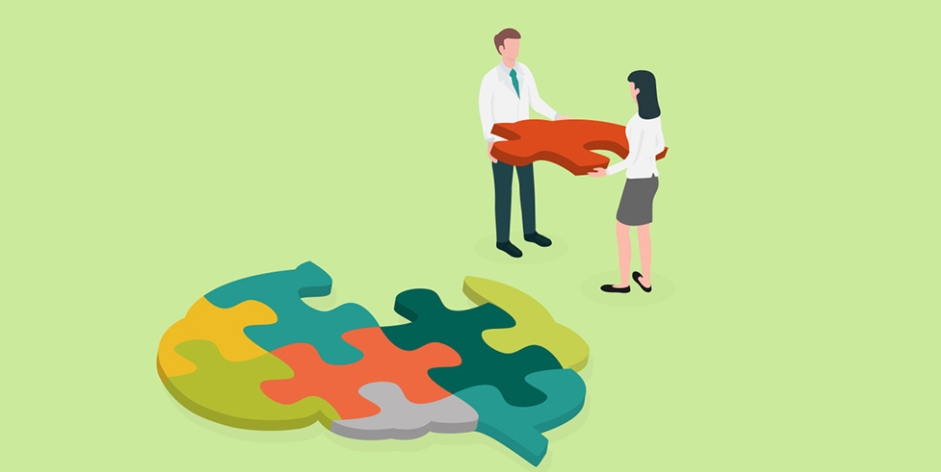 To Include:
· Understanding Empathy, Congruence and unconditional Positive Regard, .
· Recognition of Psychological Needs/general psychological support.
· Understanding personal limitations of what you hear, and when to refer
· Using Reflective skills for self-care and self-awareness.
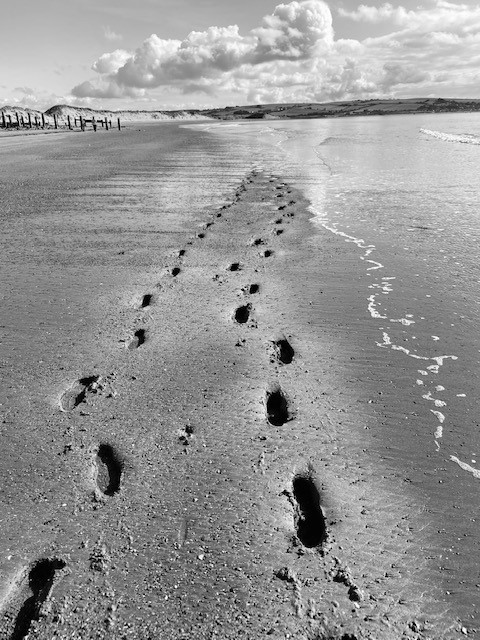 There will be a mixture of learning using:
· PowerPoint
· Interaction
· Roleplay (Done by tutors)
· Groupwork
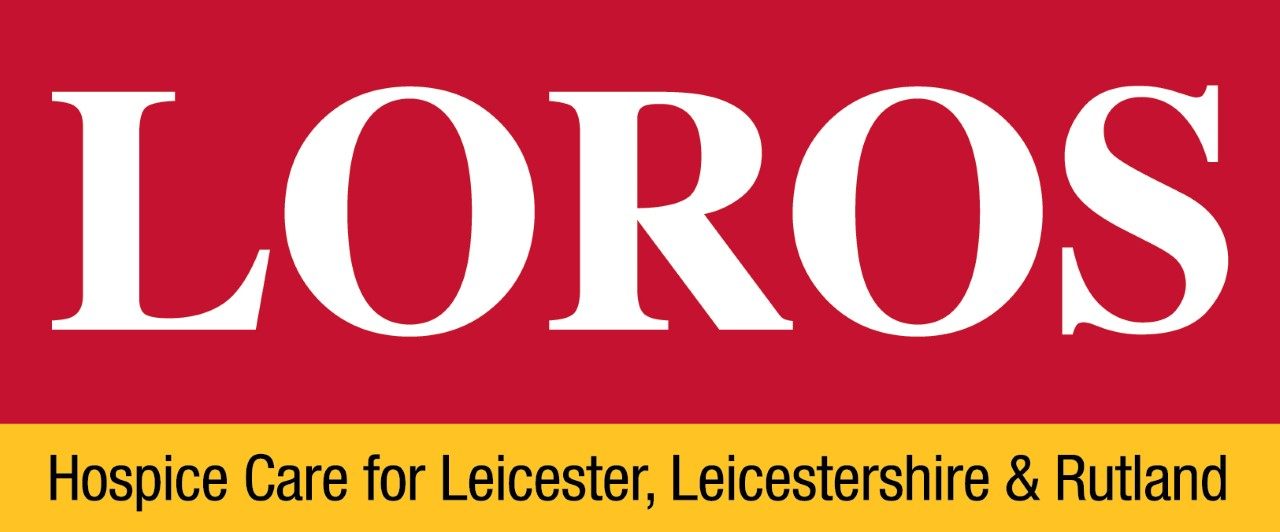